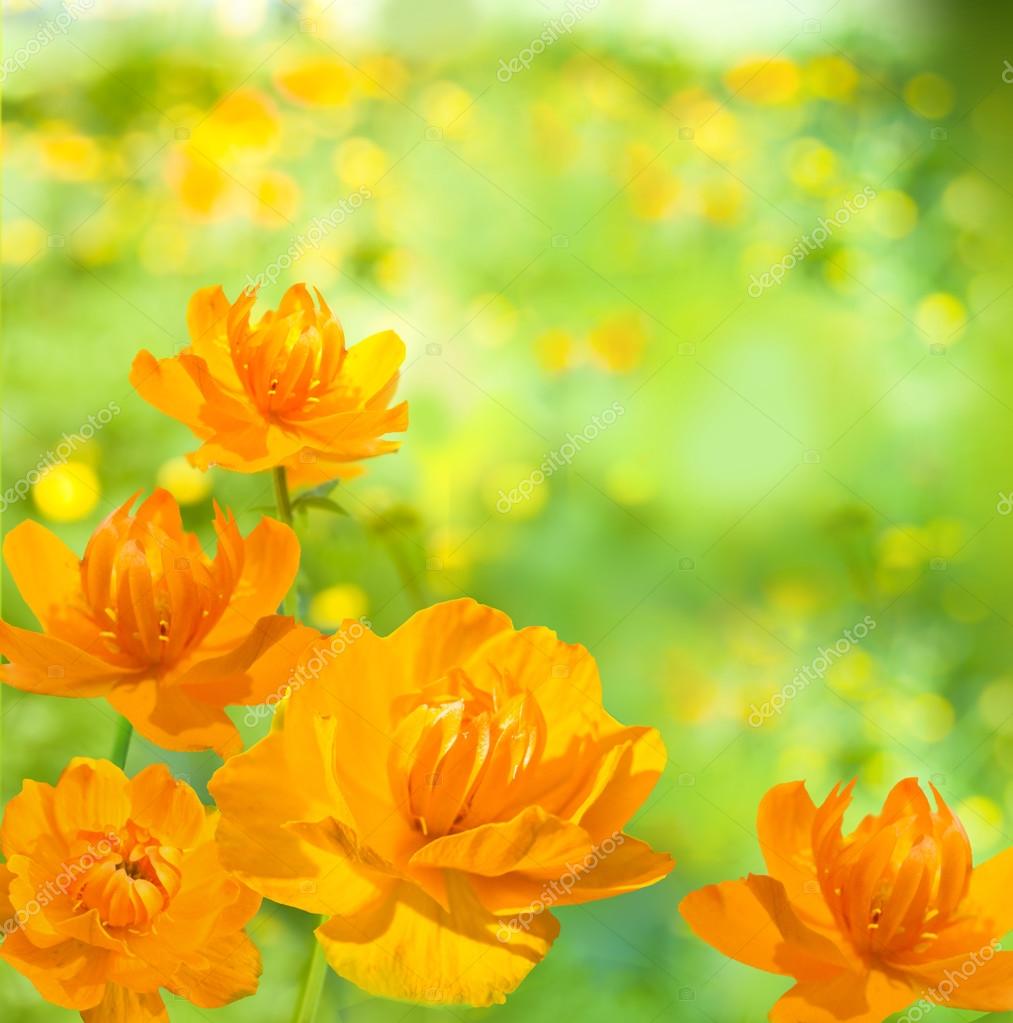 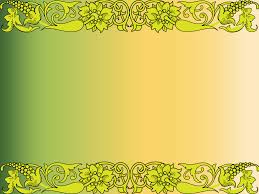 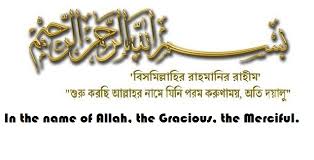 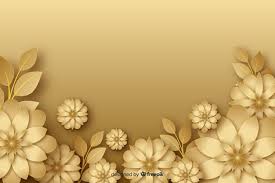 জান্নাত-৩
মৃত ব‍্যক্তি ও আমরা-১০ম পর্ব
আসসালামু’আলাইকুম ওয়া রাহমাতুল্লাহ
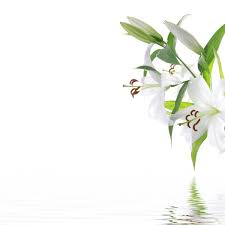 وَالَّذِينَ آمَنُوا وَعَمِلُوا الصَّالِحَاتِ أُولَئِكَ أَصْحَابُ الْجَنَّةِ هُمْ فِيهَا خَالِدُونَ
 পক্ষান্তরে যারা বিশ্বাস করেছে (মু’মিন হয়েছে) এবং সৎকাজ করেছে, তারাই হবে জান্নাতের অধিবাসী; তারা সেখানে চিরকাল থাকবে। (বাক্বারাঃ ৮২)

নিশ্চয় যারা বিশ্বাস করেছে এবং সৎকার্যাবলী সম্পন্ন করেছে, আর নিজেদের প্রতিপালকের কাছে বিনত হয়েছে, তারাই হবে জান্নাতবাসী; তাতে তারা অনন্তকাল থাকবে। (হুদঃ ২৩)
জান্নাতের হকদার কারা?
হে আমার দাসগণ! আজ তোমাদের কোন ভয় নেই এবং তোমরা দুঃখিতও হবে না। যারা আমার আয়াতে বিশ্বাস করেছিলে এবং আত্মসমর্পণকারী (মুসলিম) ছিলে। তোমরা এবং তোমাদের সহধর্মিণীগণ সানন্দে জান্নাতে প্রবেশ কর। (যুখরূফঃ ৬৮-৭০)

কেবল তারাই আমার আয়াতসমূহ বিশ্বাস করে, যাদেরকে ওর দ্বারা উপদেশ দেওয়া হলে তারা সিজদায় লুটিয়ে পড়ে এবং তাদের প্রতিপালকের সপ্রশংস পবিত্রতা ও মহিমা ঘোষণা করে এবং অহংকার করে না। তারা শয্যা ত্যাগ করে আকাঙ্ক্ষা ও আশংকার সাথে তাদের প্রতিপালককে ডাকে এবং আমি তাদেরকে যে রুযী প্রদান করেছি, তা হতে তারা দান করে। কেউই জানে না তার জন্য তার কৃতকর্মের বিনিময় স্বরূপ নয়ন-প্রীতিকর কি (পুরস্কার) লুকিয়ে রাখা হয়েছে। (সাজদাঃ ১৫-১৭)
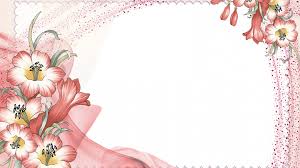 যারা বিশ্বাস করে ও সৎকাজ করে, আমি অবশ্যই তাদেরকে জান্নাতের সুউচ্চ প্রাসাদসমূহে স্থান দান করব; যার নিচে নদীমালা প্রবাহিত থাকবে, সেখানে তারা চিরস্থায়ী হবে। সৎকর্মপরায়ণদের পুরস্কার কত উত্তম! যারা ধৈর্য অবলম্বন করে ও তাদের প্রতিপালকের ওপর নির্ভর করে।      সূরা আনকাবুতঃ ৫৮-৫৯

وَلِمَنْ خَافَ مَقَامَ رَبِّهِ جَنَّتَانِ
 আর যে ব্যক্তি তার প্রতিপালকের সামনে উপস্থিত হওয়ার ভয় রাখে, তার জন্য রয়েছে দু’টি (জান্নাতের) বাগান। 
                                     সূরা আর রাহমানঃ ৪৬
হে মানুষ! তোমরা সালাম প্রচার কর, অন্নদান কর, জ্ঞাতি-বন্ধন অক্ষুন্ন রাখ এবং লোকেরা যখন ঘুমিয়ে থাকে তখন তোমরা নামায পড়। তাহলে তোমরা নির্বিঘ্নে জান্নাতে প্রবেশ করতে পারবে।” (তিরমিযী, ইবনে মাজাহ, হাকেম, সহীহ তারগীব ৬১০নং)
“জান্নাতী হল তিন প্রকার ব্যক্তি; ন্যায়পরায়ণ দানশীল তওফীকপ্রাপ্ত শাসক, দয়াবান এবং প্রত্যেক আত্মীয় তথা মুসলিমের প্রতি কোমল-হৃদয়। আর (অশ্লীলতা ও যাচ্ঞা) থেকে পবিত্র সন্তানবান ব্যক্তি।” (মুসলিম)
“আল্লাহ সুবহানাহু অতাআলা ঐ দুটি লোককে দেখে হাসেন, যাদের মধ্যে একজন অপরজনকে হত্যা করে এবং দুজনই জান্নাতে প্রবেশ করবে। নিহত ব্যক্তিকে আল্লাহর পথে যুদ্ধ করা অবস্থায় কোন কাফের কর্তৃক) হত্যা করে দেওয়া হল। পরে আল্লাহ তাআলা হত্যাকারী কাফেরকে তওবা করার তাওফীক প্রদান করেন। ফলে সে ইসলাম গ্রহণ করে আল্লাহর রাস্তায় শহীদ হয়ে যায়।” (বুখারী-মুসলিম)
আমি এক ব্যক্তিকে জান্নাতে ঘোরাফেরা করতে দেখলাম। যে (পৃথিবীতে) রাস্তার মধ্য হতে একটি গাছ কেটে সরিয়ে দিয়েছিল, যেটি মুসলিমদেরকে কষ্ট দিচ্ছিল।” (মুসলিম)।
“যে ব্যক্তি দুই ঠাণ্ডা (অর্থাৎ, ফজর ও আসরের নামায পড়বে, সে জান্নাতে প্রবেশ করবে।” (বুখারী-মুসলিম)।
যে ব্যক্তিকে আল্লাহ তার দুই চোয়ালের মধ্যস্থিত অঙ্গ (জিহ্বা) ও দুপায়ের মাঝখানের অঙ্গ (লজ্জাস্থান)এর ক্ষতি থেকে মুক্ত রাখবেন, সে জান্নাত প্রবেশ করবে।” (তিরমিযী হাসান)।
যে ব্যক্তির শেষ কথা 'লা ইলাহা ইল্লাল্লাহ’ হবে (অর্থাৎ এই কলেমা পড়তে পড়তে যার মৃত্যু হবে), সে জান্নাতে প্রবেশ করবে।” (আবু দাউদ, হাকেম)।
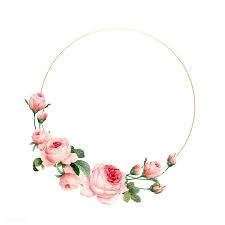 জান্নাতের 
হকদার কারা?
জান্নাতীরা জাহান্নামীদের ওয়ারেস হবে
জান্নাতীরা জান্নাতের ওয়ারেস হবে।
কাফেরদল জান্নাতের হকদার হতে পারত, কিন্তু নিজেদের দোষে সেই হক থেকে বঞ্চিত হয়ে জাহান্নামে যাবে। আর তাদের জায়গার উত্তরাধিকারী বানানো হবে মুসলিমগণকে।
রাসূলুল্লাহ ﷺ বলেছেন, “কিয়ামতের দিন আল্লাহ প্রত্যেক মুসলমানকে একজন ইয়াহুদী অথবা খৃষ্টানকে দিয়ে বলবেন, এই তোমার জাহান্নাম থেকে বাঁচার মুক্তিপণ।” (মুসলিম)
 প্রত্যেকের জন্য বেহেস্তে একটি নির্দিষ্ট স্থান আছে এবং দোযখেও আছে। সুতরাং মু’মিন যখন জান্নাতে প্রবেশ করবে, তখন দোযখে তার স্থলাভিষিক্ত হবে কাফের। (ইবনে মাজাহ)
যেহেতু সে তার কুফরীর কারণে তার উপযুক্ত। আর 'মুক্তিপণ' অর্থ এই যে, তুমি দোযখের সম্মুখীন ছিলে; কিন্তু এটি হল তোমার মুক্তির বিনিময়। যেহেতু মহান আল্লাহ দোযখ ভরতি করার জন্য একটি সংখ্যা নির্ধারিত রেখেছেন। সুতরাং তারা যখন তাদের কুফরী ও পাপের কারণে সেখানে প্রবেশ করবে, তখন তারা হবে মুমিনদের মুক্তিপণ। আর মুমিনরা হবে কাফেরদের ওয়ারেস।
أُولَٰئِكَ هُمُ الْوَارِثُونَ (10) الَّذِينَ يَرِثُونَ الْفِرْدَوْسَ هُمْ فِيهَا خَالِدُونَ  তারাই হবে উত্তরাধিকারী। উত্তরাধিকারী হবে ফিরদাউসের; যাতে তারা চিরস্থায়ী হবে। (মু’মিনুনঃ ১০-১১)

وَتِلْكَ الْجَنَّةُ الَّتِي أُورِثْتُمُوهَا بِمَا كُنتُمْ تَعْمَلُونَ
 এটিই জান্নাত, তোমরা তোমাদের কর্মের ফলস্বরূপ যার অধিকারী হয়েছ। (যুখরুফঃ ৭২)

 এ হল সেই জান্নাত যার অধিকারী করব আমি আমার দাসদের মধ্যে সংযমশীলকে। (মরিয়ামঃ ৬৩)।

তারা (প্রবেশ করে) বলবে, প্রশংসা আল্লাহর, যিনি আমাদেরকে দেওয়া তাঁর প্রতিশ্রুতি পূর্ণ করেছেন এবং আমাদেরকে এ ভূমির অধিকারী করেছেন; আমরা জান্নাতে যথা ইচ্ছা বসবাস করব। সদাচারীদের পুরস্কার কত উত্তম!' (যুমারঃ ৭৪)।
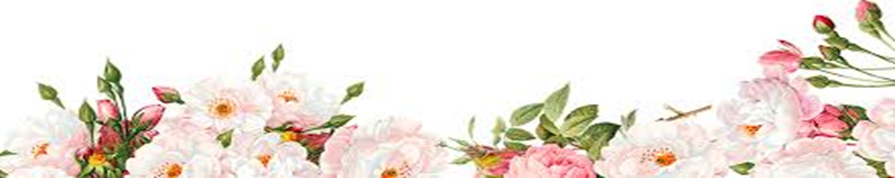 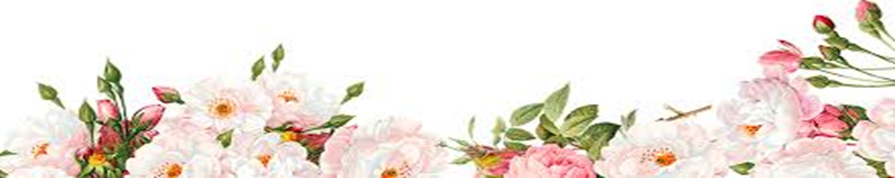 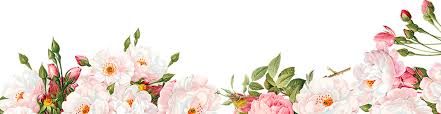 জান্নাতের অধিকাংশ অধিবাসী কারা?
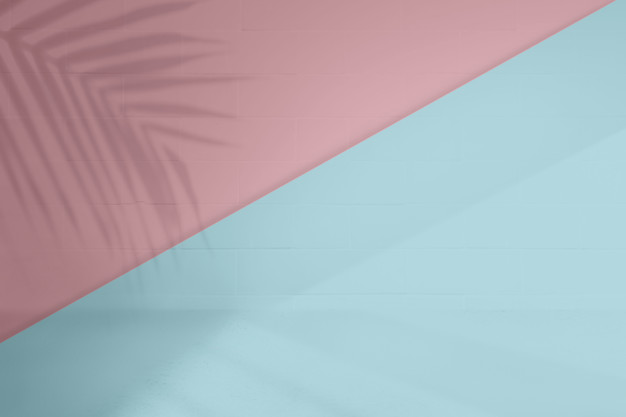 নবী ﷺ বলেছেন, “আমি জান্নাতের মধ্যে তাকিয়ে দেখলাম, তার অধিকাংশ অধিবাসীই গরীবদের দল। আর দোযখের দিকে তাকিয়ে দেখলাম, তার অধিকাংশ অধিবাসীই মহিলা।” (বুখারী ও মুসলিম)
“আমি তোমাদেরকে জান্নাতীদের সম্পর্কে অবহিত করব না কি? (তারা হল) প্রত্যেক দুর্বল ব্যক্তি এবং এমন ব্যক্তি যাকে দুর্বল মনে করা হয়। সে যদি আল্লাহর নামে কসম খায়, তাহলে তা তিনি নিশ্চয়ই পুরা করে দেন। আমি তোমাদেরকে জাহান্নামীদের সম্পর্কে অবহিত করব না কি? (তারা হল) প্রত্যেক রূঢ় স্বভাব, কঠিন হৃদয় দাম্ভিক ব্যক্তি।” (বুখারী, মুসলিম)
জান্নাতে পুরুষের সংখ্যা বেশী হবে, না নারীর সংখ্যা?
মহানবী ﷺ  বলেন, “তোমাদের সবচেয়ে খারাপ মেয়ে তারা, যারা বেপর্দা, অহংকারী, তারা কপট নারী, তাদের মধ্যে লাল রঙের ঠোট ও পা বিশিষ্ট কাকের মত (বিরল) সংখ্যক জান্নাতে যাবে।” (বাইহাকী)
মহানবী (ﷺ) বলেন, “আমি দেখলাম, জাহান্নামের অধিকাংশ অধিবাসিনীহল মহিলা।” সাহাবাগণ জিজ্ঞাসা করলেন, তা কী জন্য হে আল্লাহর রসূল?’ বললেন, “তাদের কুফরীর জন্য।” তাঁরা বললেন, 'আল্লাহর সাথে কুফরী? তিনি বললেন, “(না, তারা স্বামীর কুফরী (অকৃতজ্ঞতা) ও নিমকহারামি করে। তাদের কারো প্রতি যদি সারা জীবন এহসানী কর, অতঃপর সে যদি তোমার নিকট সামান্য ত্রুটি লক্ষ্য করে, তাহলে বলে বসে, তোমার নিকট কোন মঙ্গল দেখলাম না আমি!” (বুখারী, মুসলিম)
মৃত শিশুদের জান্নাত-জাহান্নাম
যারা বিশ্বাস করে আর তাদের সন্তান-সন্ততি বিশ্বাসে তাদের অনুগামী হয়, তাদের সাথে মিলিত করব তাদের সন্তান-সন্ততিকে এবং তাদের কর্মফল আমি কিছুমাত্র হ্রাস করব না। প্রত্যেক ব্যক্তি নিজ কৃতকর্মের জন্য দায়বদ্ধ। (তুরঃ ২১)।
মুসলিম সন্তানরা যদি শিরক করে এবং এই অবস্থায় মারা যায়  তবে তাদেরও কাফির বলা যাবেনা। কেননা রাসূল (স:)
“ তিন ব্যক্তির উপর থেকে (শরীয়তের ) কলম তুলে নেওয়া হয়েছে।
 ১. ঘুমন্ত ব্যক্তি যথক্ষণ পর্যন্ত সে জাগ্রত না হবে।
 ২. শিশু থেকে যতক্ষণ পর্যন্ত সে বালেগ না হবে। 
৩. পাগলের উপর থেকে যথক্ষণ পর্যন্ত সে জ্ঞান ফিরে পাবে।                
                       ( মুসনাদে আহমাদ: ২৪১৪৫)
নবীﷺ  বলেন, “সেই সত্তার শপথ; যার হাতে আমার প্রাণ আছে! গর্ভচ্যুত (মৃত) শিশু তার নাভির নাড়ী ধরে নিজের মাতাকে জান্নাতের দিকে টেনে নিয়ে যাবে---যদি ঐ মা (তার গর্ভপাত হওয়ার সময়) ঐ সওয়াবের আশা রাখে তবে।” (সহীহ ইবনে মাজাহ ১৩০৫নং)।
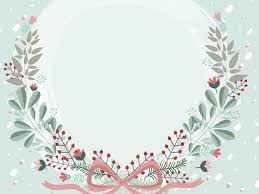 আল্লাহ তায়লা কেয়ামতের দিন তাদের সকলের সামনে উপস্থাপন করবেন এবং তাদের সময়কার লোকদের যে পরিক্ষা করা হয়েছে তাদেরও তেমন পরিক্ষা করা হবে। আল্লাহ তায়ালা তাদের নিকট একজন রাসূল পাঠাবেন। যারা তার আনুগত্য করবে তারা জান্নাতী আর যারা তার অবাধ্য হবে তারা জাহান্নামী। ( মাজমুউল ফতোয়া: ইবনে বায)।
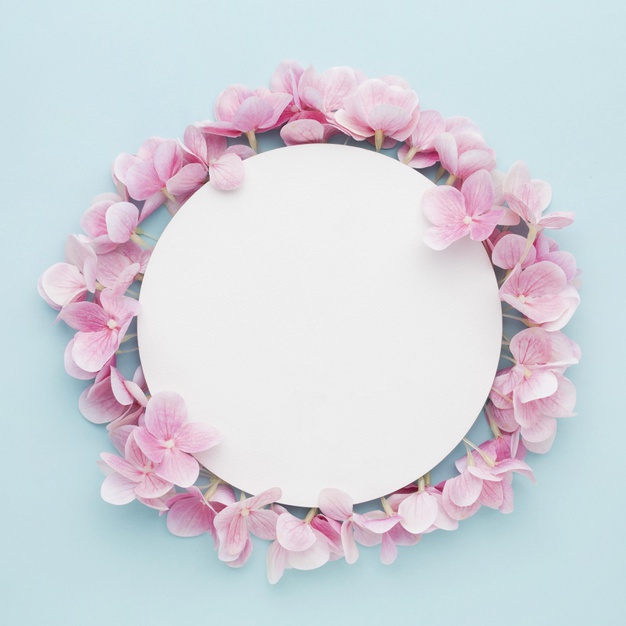 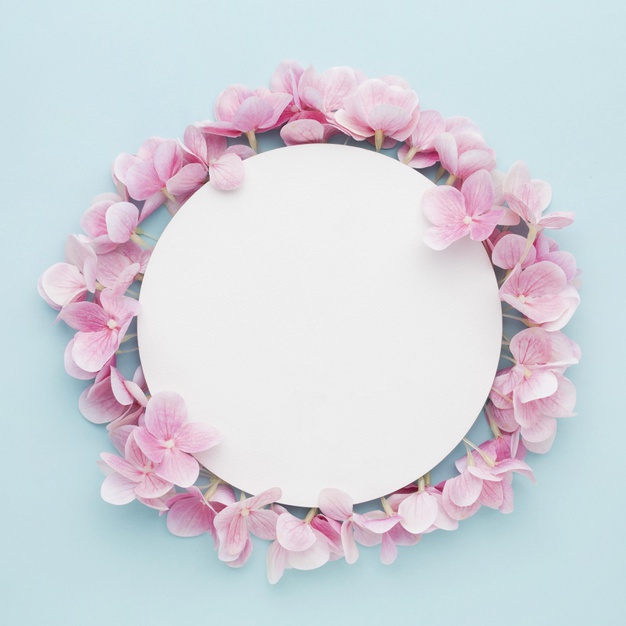 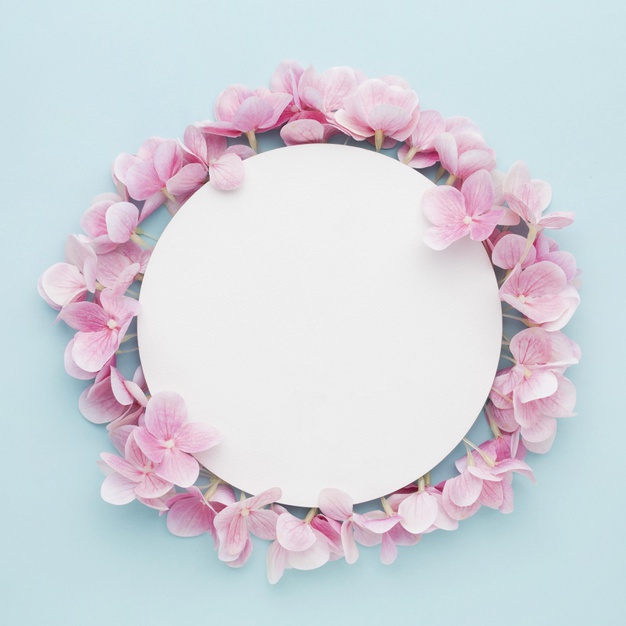 মহিলাদের মধ্যে শ্রেষ্ঠ জান্নাতবাসিনী হবেন খাদীজা, ফাতেমা, মারইয়াম ও আসিয়া। (সিঃ সহীহাহঃ১৫০৮নং)
যুবকদের সর্দার হবেন হাসান ও হুসাইন (রাযিয়াল্লাহু আনহুমা)। ( তিরমিযী, হাকেম, তাবারানী, আহমাদ)
বৃদ্ধদের সর্দার হবেন আবু বাকর ও উমার (রাযিয়াল্লাহু আনহুমা)। 
(সিঃ সহীহাহঃ৮২৪নং)
পুণ্যবানগণ তো থাকবে পরম স্বাচ্ছন্দ্যে। তারা সুসজ্জিত আসনে বসে দেখতে থাকবে। তুমি তাদের মুখমন্ডলে স্বাচ্ছন্দ্যের সজীবতা দেখতে পাবে। (মুতাফফিফীনঃ ২২-২৪)।
জান্নাতীদের আকৃতি-প্রকৃতি
রাসুলল্লাহ ﷺ  বলেছেন, “জান্নাতবাসীরা জান্নাতের মধ্যে পানাহার করবে; কিন্তু পায়খানা করবে না, তারা নাক ঝাড়বে না, পেশাবও করবে না। বরং তাদের ঐ খাবার ঢেকুর ও কস্তুরীবৎ সুগন্ধময় ঘাম (হয়ে দেহ থেকে বের হয়ে যাবে)। তাদের মধ্যে তাসবীহ ও তাকবীর পড়ার স্বয়ংক্রিয় শক্তি প্রক্ষিপ্ত হবে, যেমন শ্বাসক্রিয়ার শক্তি স্বয়ংক্রিয় করা হয়েছে।” (মুসলিম)
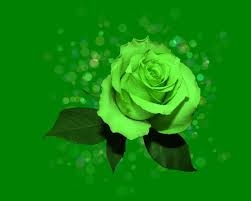 মহানবী ﷺ  বলেছেন, “যদি জান্নাতী কোন মহিলা পৃথিবীর দিকে উকি মারে, তাহলে আকাশ-পৃথিবীর মধ্যবর্তী সকল স্থান উজ্জ্বল করে দেবে! উভয়ের মাঝে সৌরভে পরিপূর্ণ করে দেবে! আর তার মাথায় ওড়নাখানি পৃথিবী ও তন্মধ্যস্থিত সকল বস্তু হতে শ্রেষ্ঠ।” (বুখারী)।
“জান্নাতীরা জান্নাতে প্রবেশ করবে, তখন তারা লোম ও শুশ্রুবিহীন হবে। যেন তাদের চোখে সুরমা লাগানো হয়েছে। তাদের বয়স হবে (ত্রিশ অথবা) তেত্রিশ।” (আহমাদ, তিরমিযী)